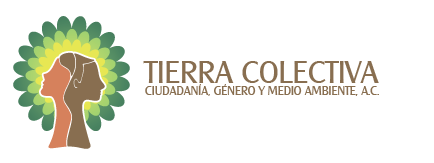 Foro Internacional anticorrupción: Arriba el norte abajo la corrupción
La chica del espejo(todas las mujeres sin saberse con derechos)
Martha Verdugo
marthaverdugo2016@gmail.com
Tijuana Baja California, Marzo 2019
“Cuando tenemos la oportunidad de comprender algo, tenemos la obligación de compartirlo”RITA SEGATO
Democratizando el poder
Ciega a género
C o r r u p c i ó n
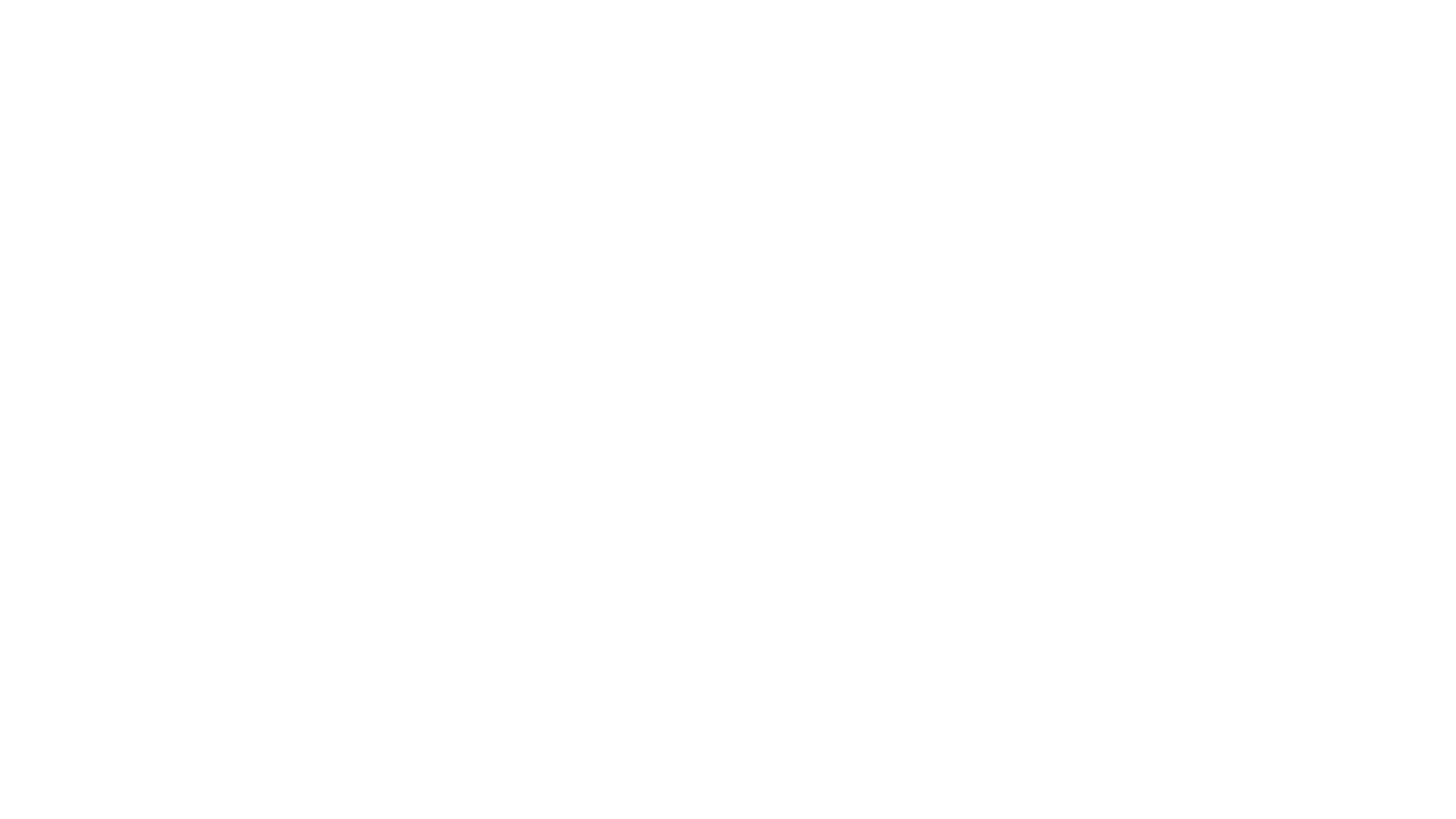 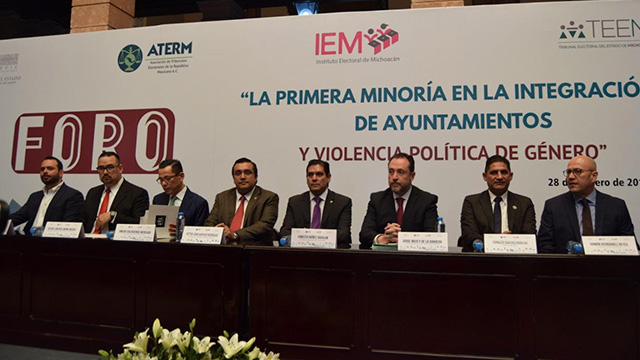 Consecuencia
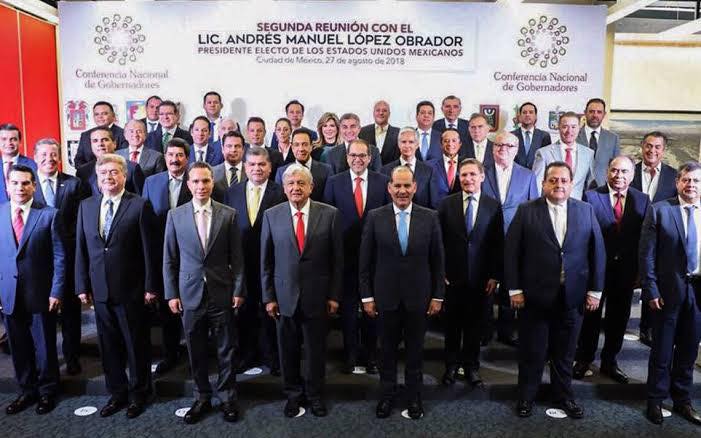 Simulación: 
Mujeres al mando,
pero obedeciendo
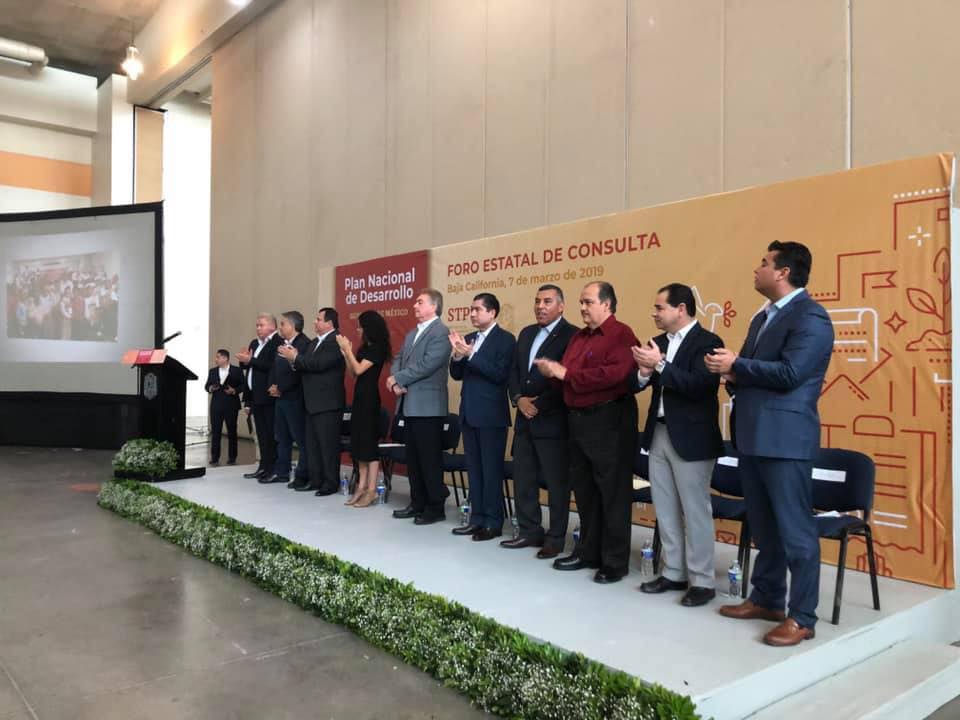 Consecuencia
Traición a la lucha 
por las mujeres que 
acceden al poder
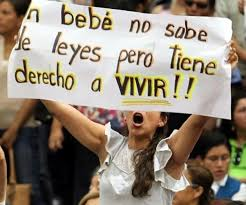 Consecuencia
Se toma el Estado, pero la oposición trabajo en la sociedad.
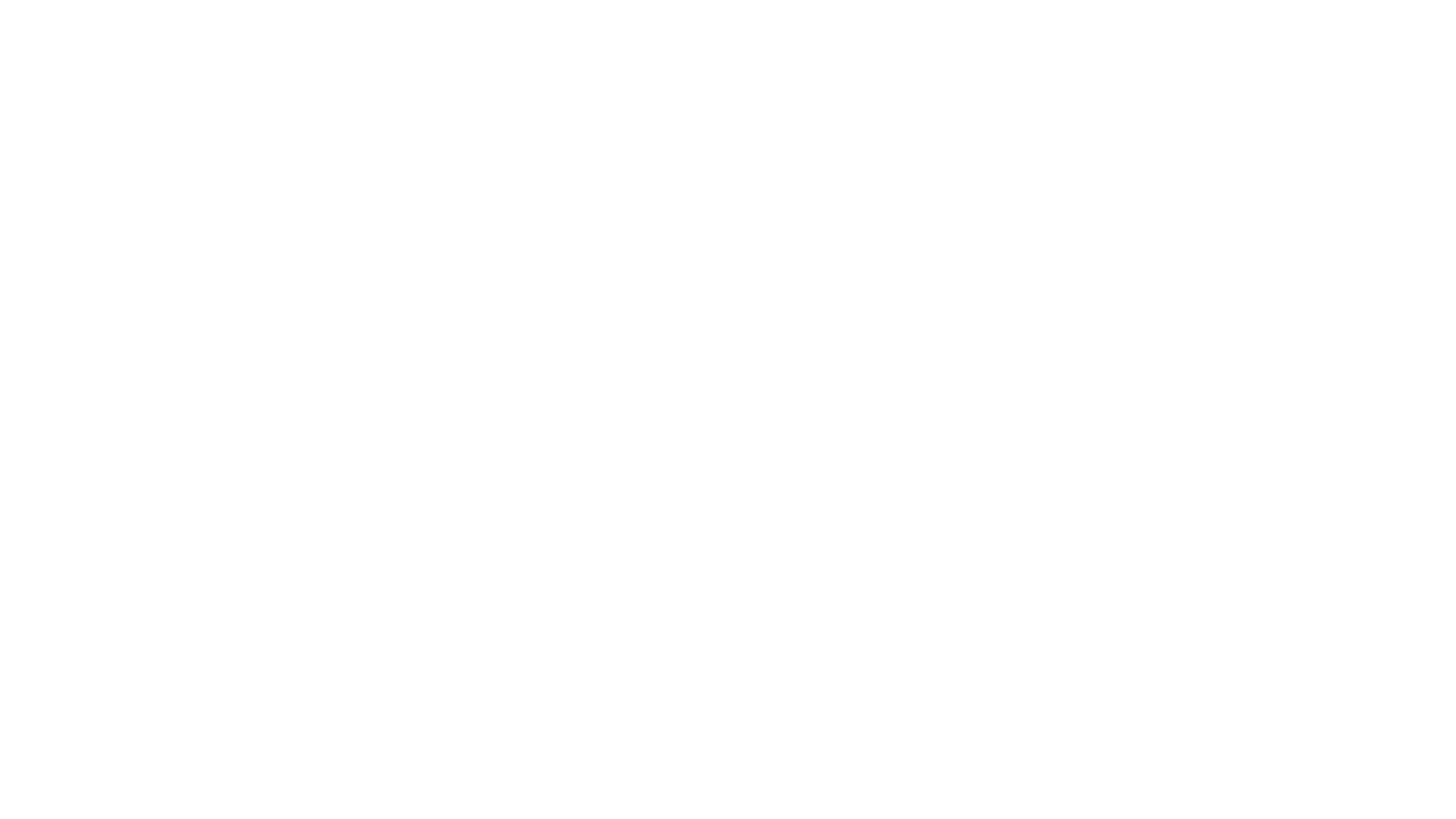 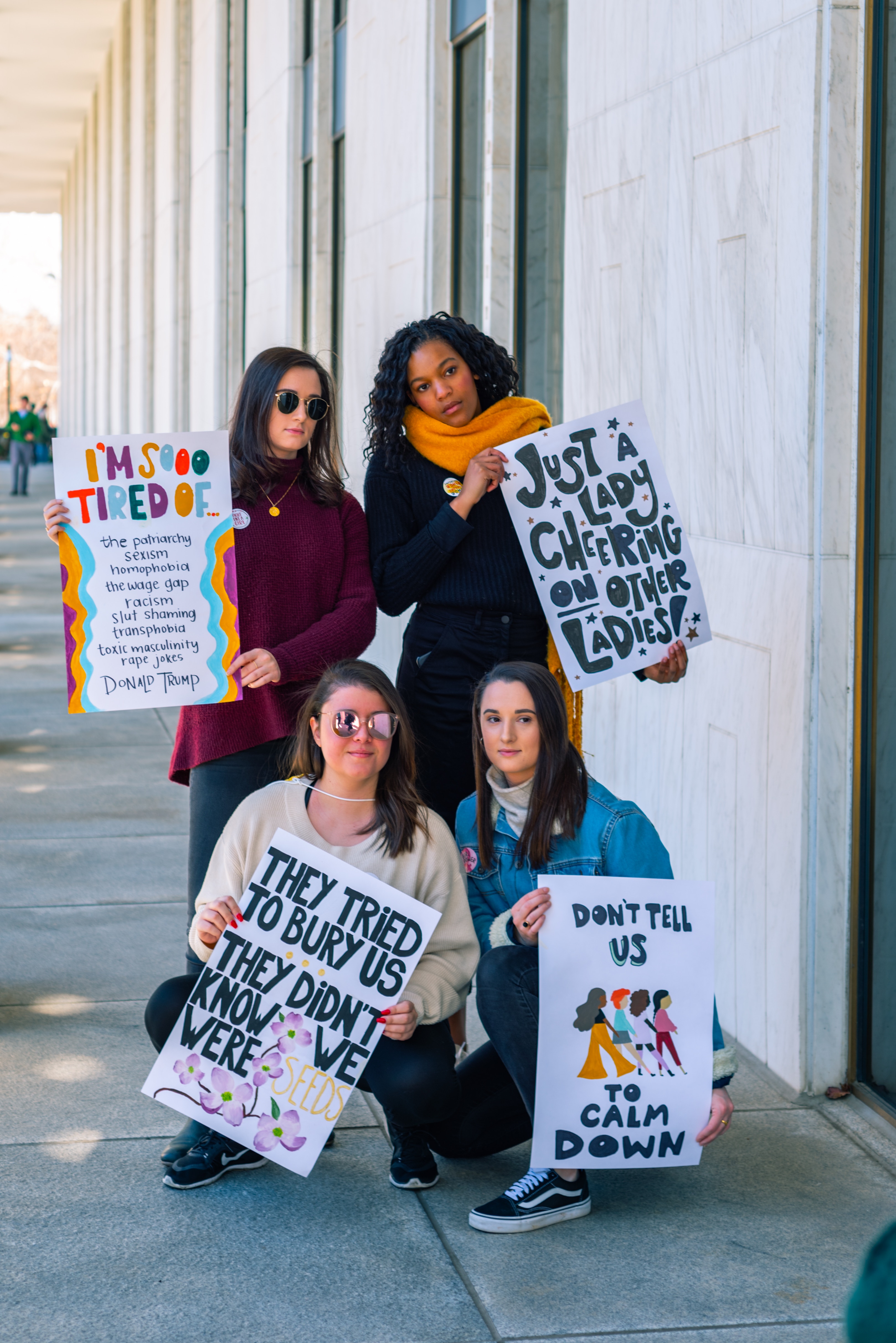 ¿Por qué el avance es lento y con retrocesos?
No se ha desmontado el mandato masculino
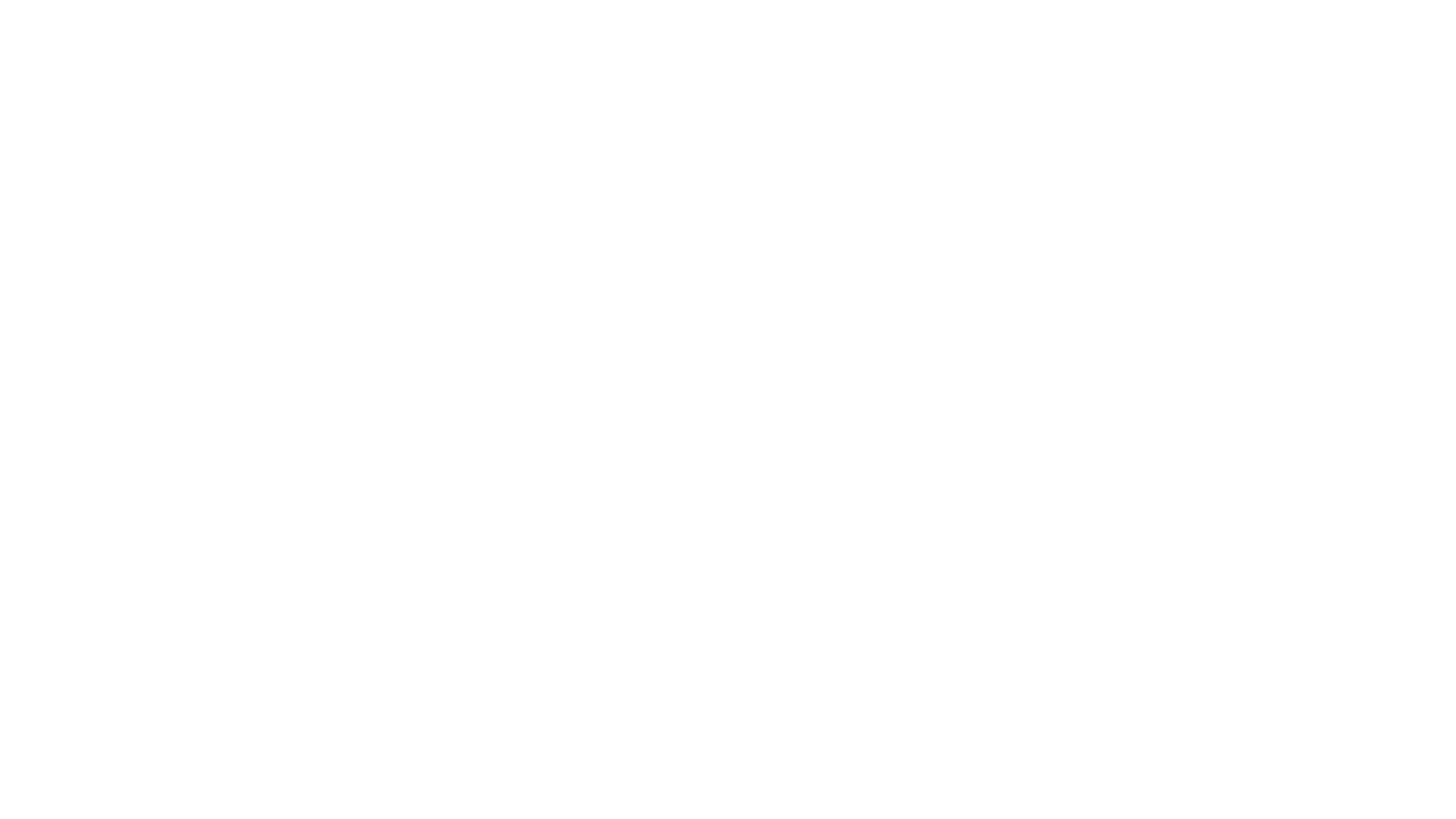 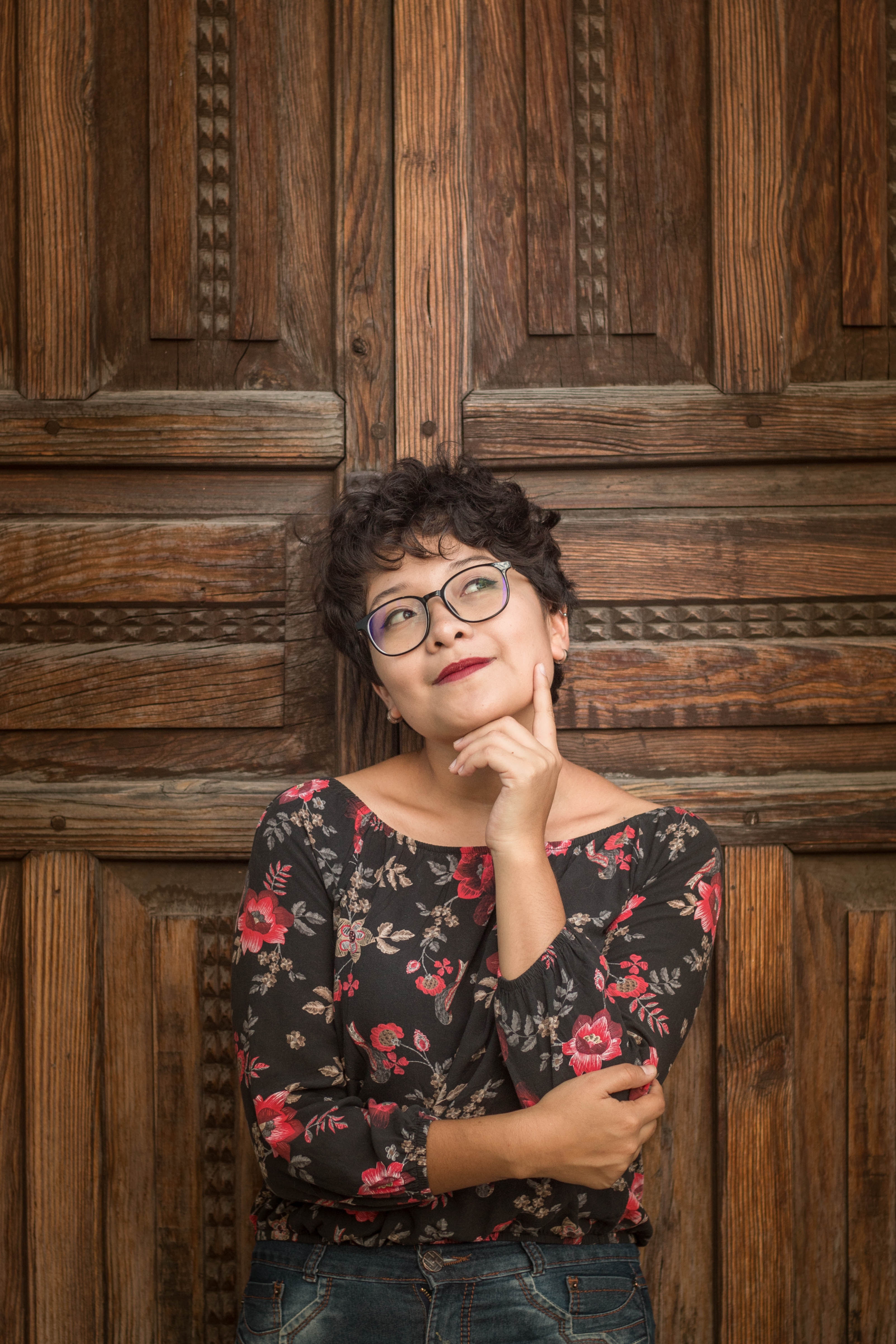 ¿Qué pasaría si….
Se buscara una manera de hacer pertinentes, relevantes y eficaces los saberes del feminismo en la vida cotidiana de las mujeres?
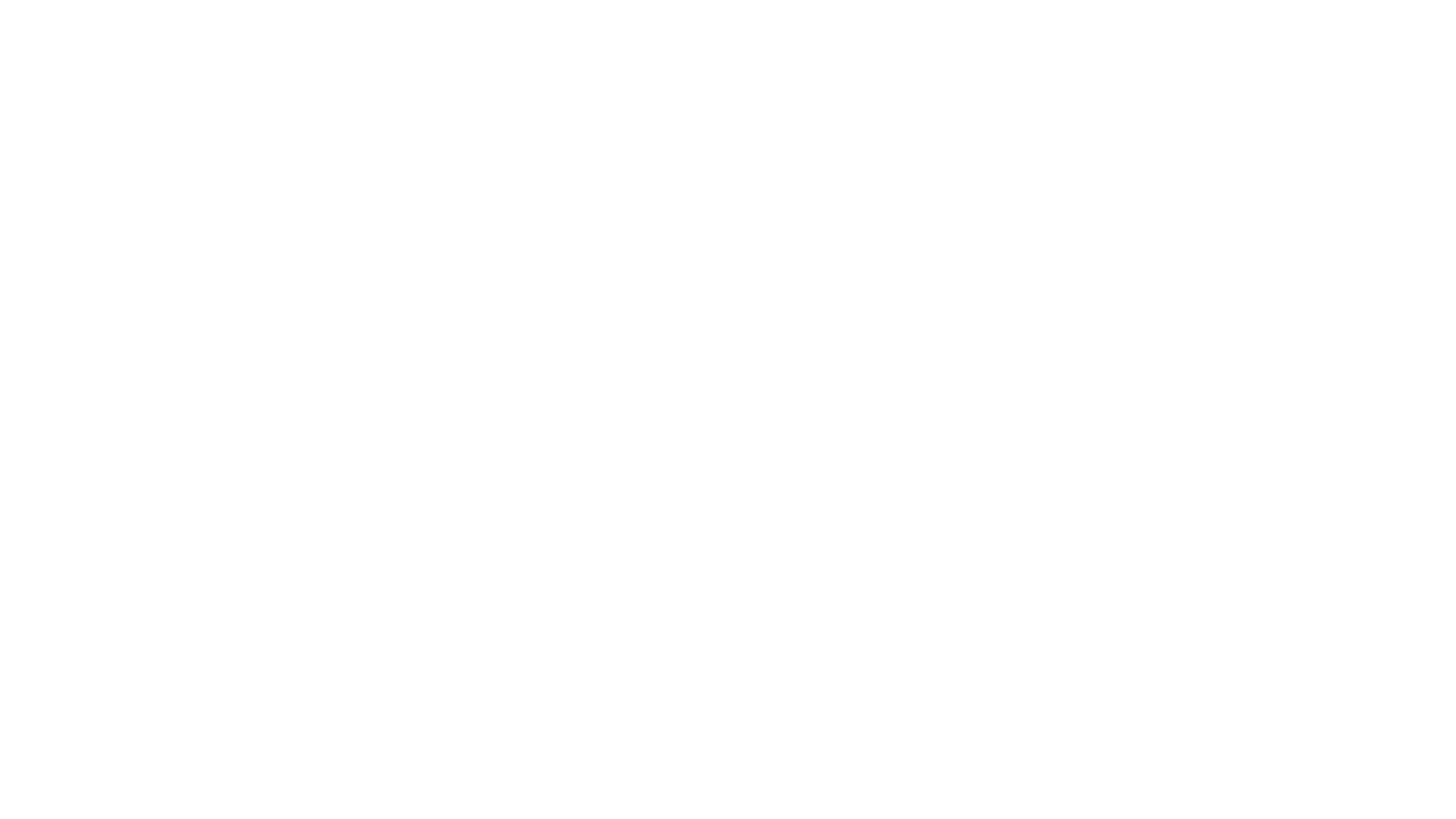 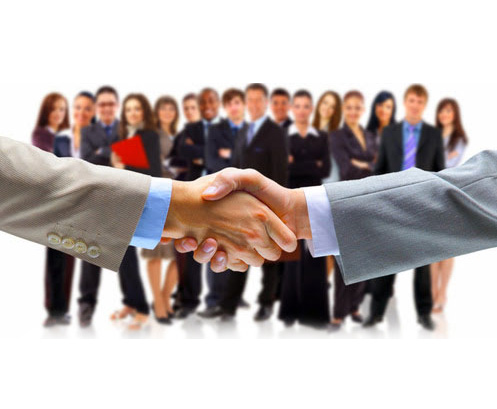 Se impulsan procesos de toma de consciencia sobre mandatos de género
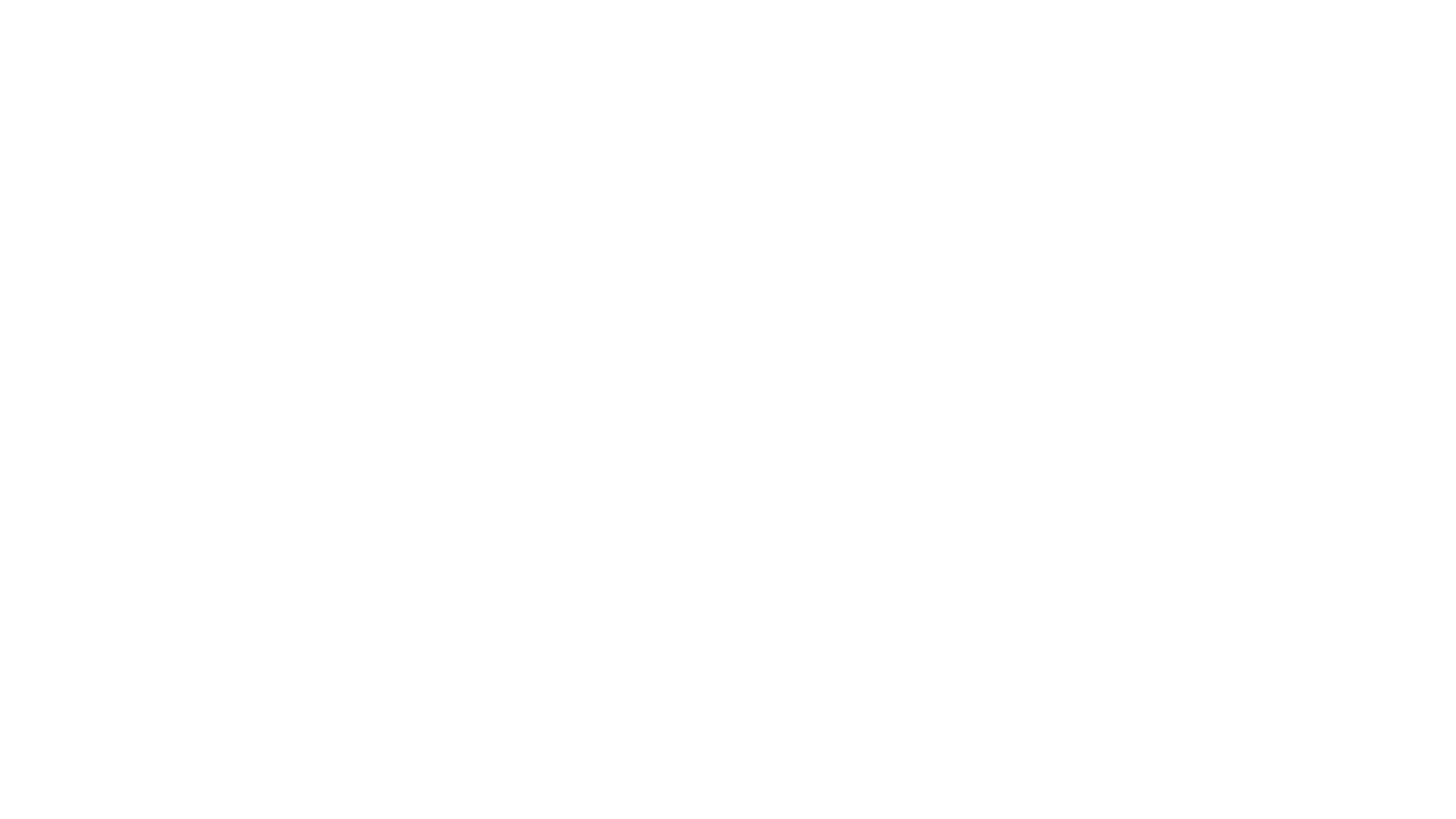 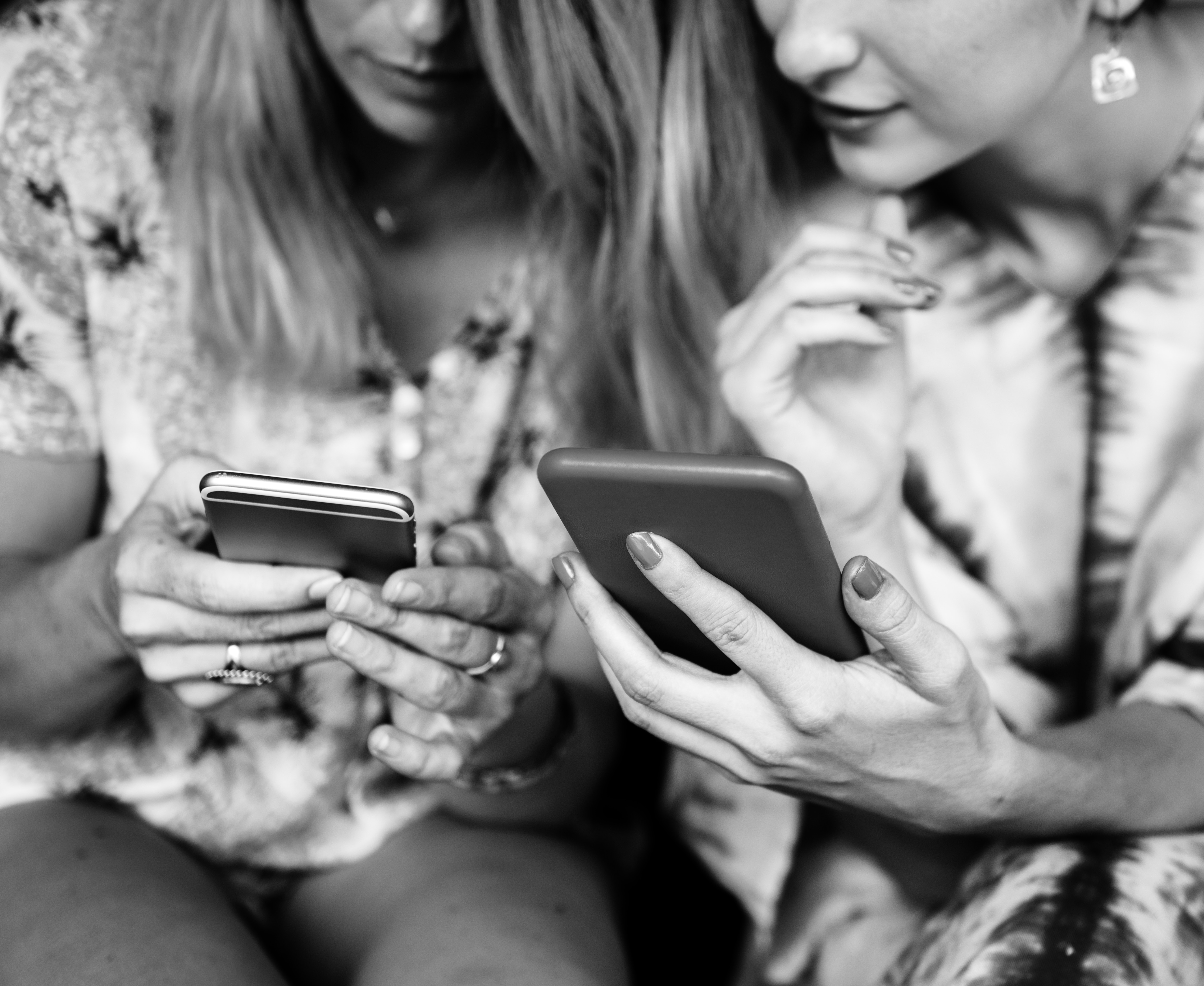 Propuesta:
Divulgación de los saberes
Captación y Creación de proyectos disruptivos
Evaluar las acciones
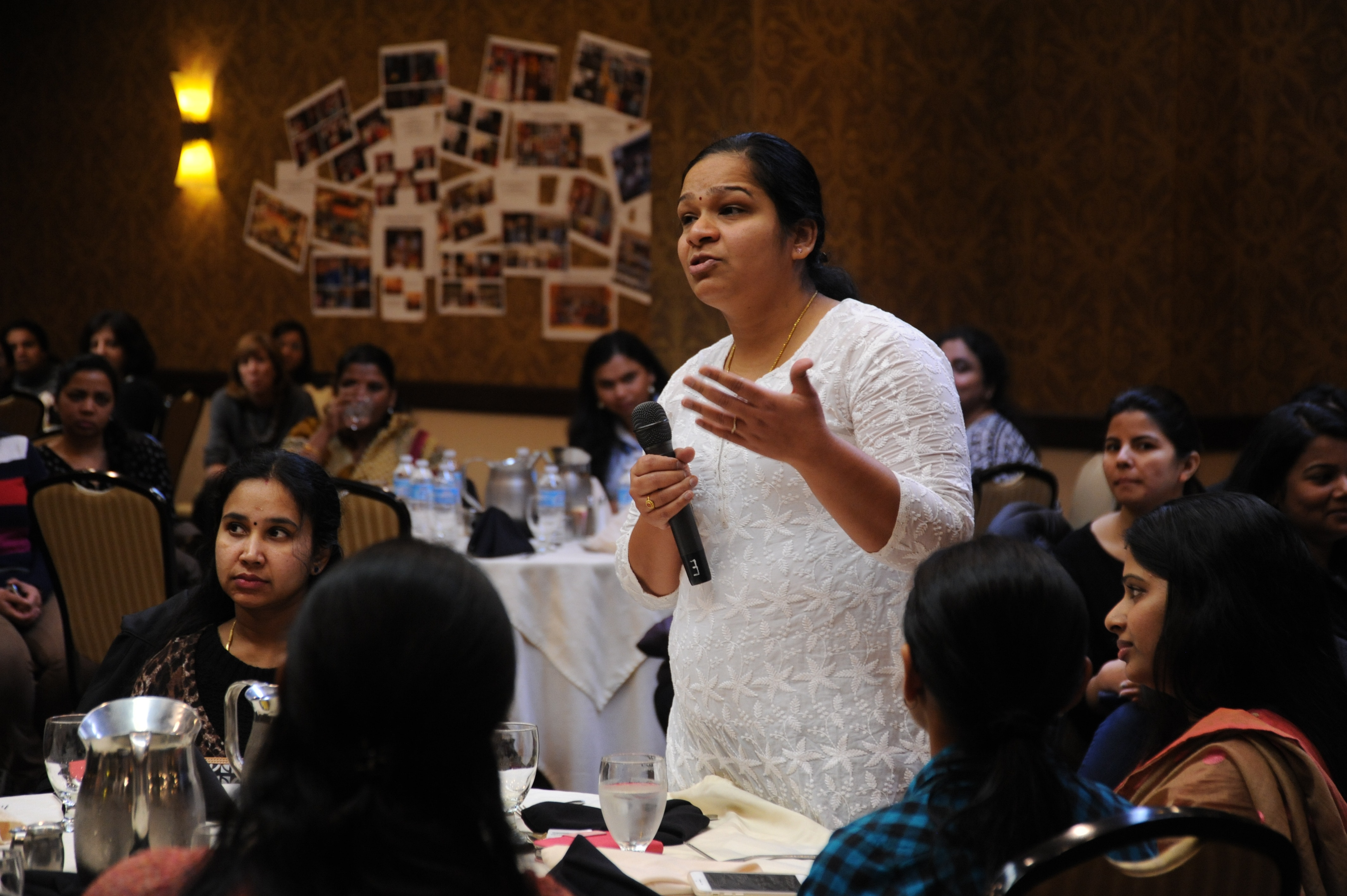 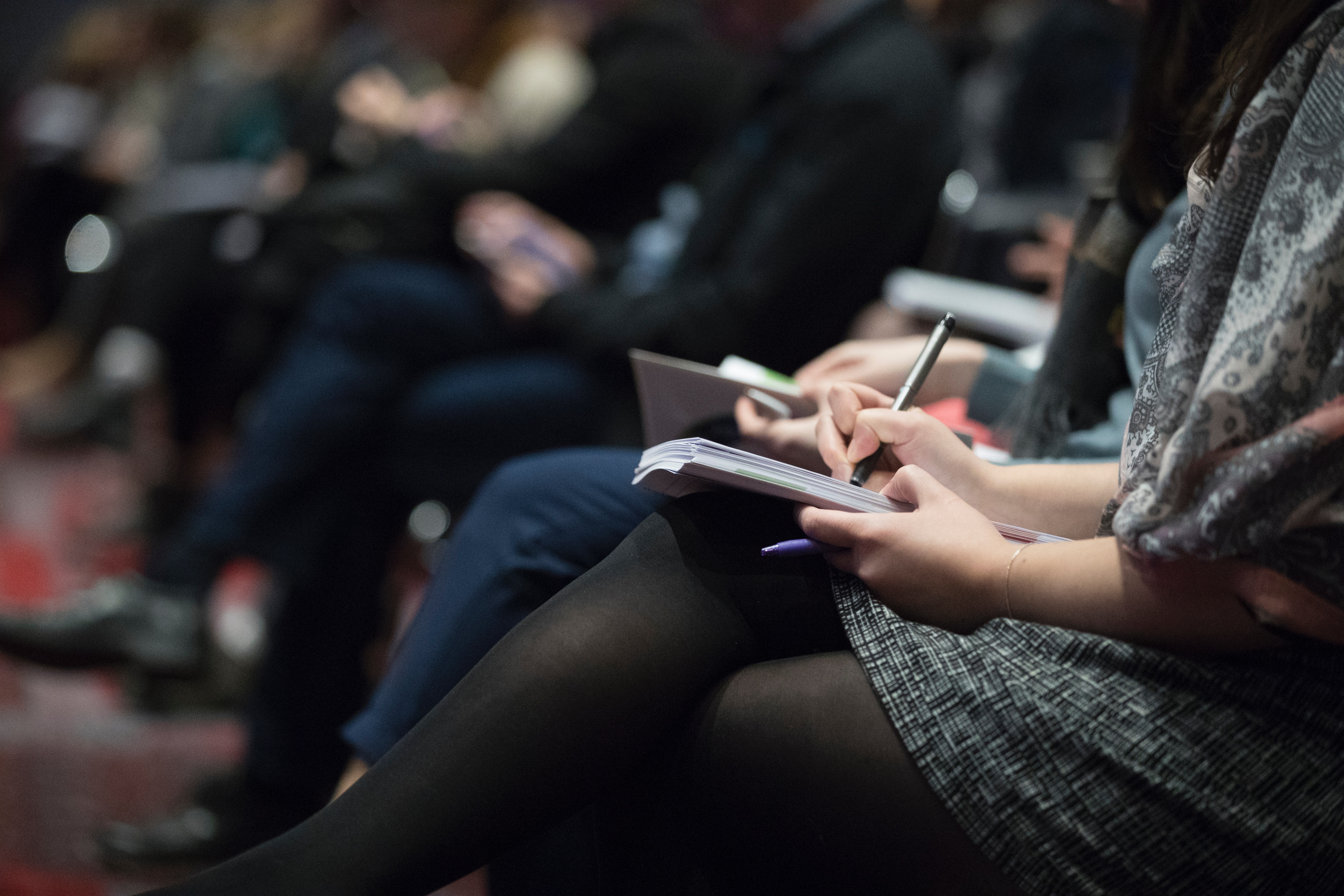 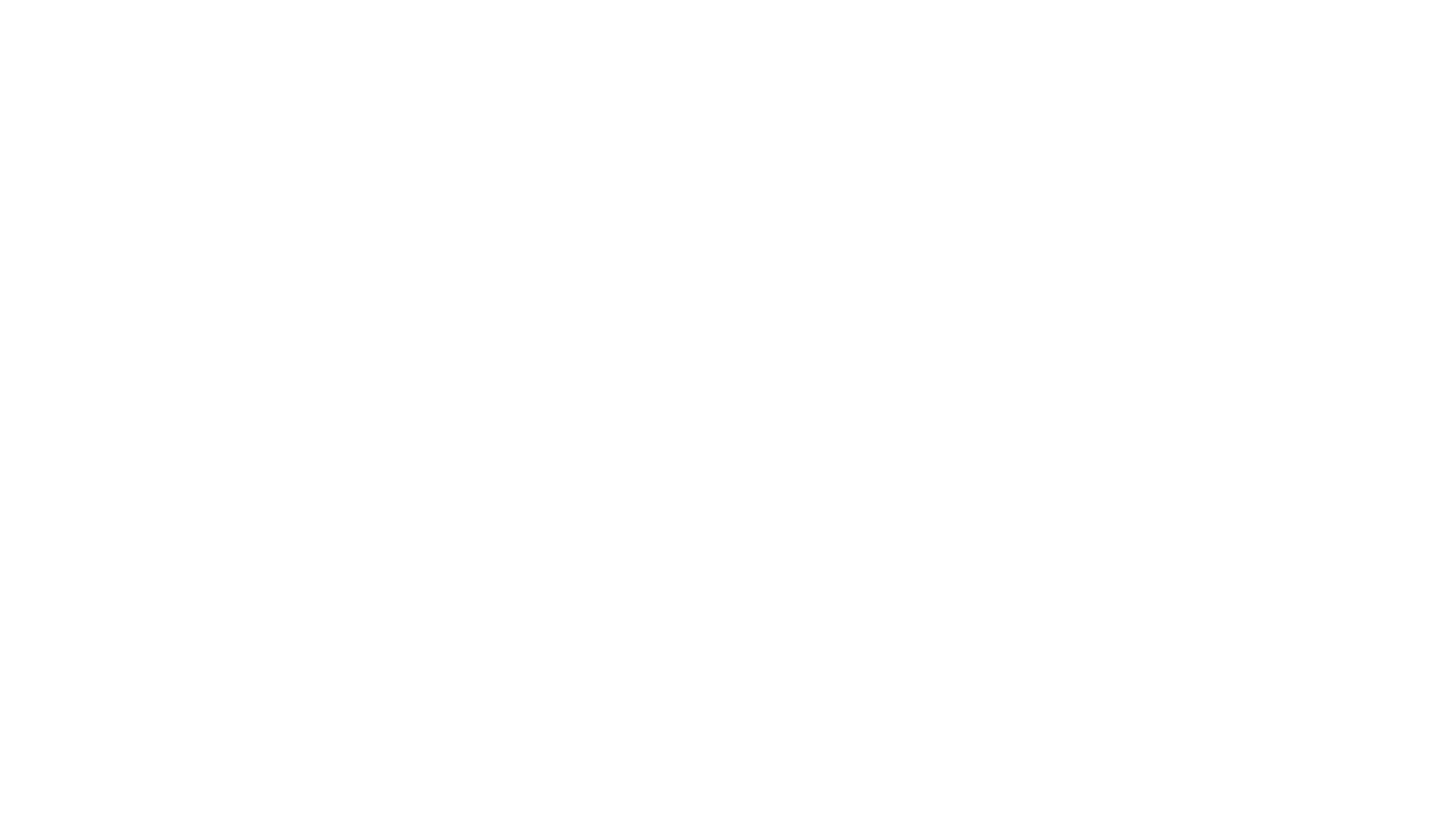 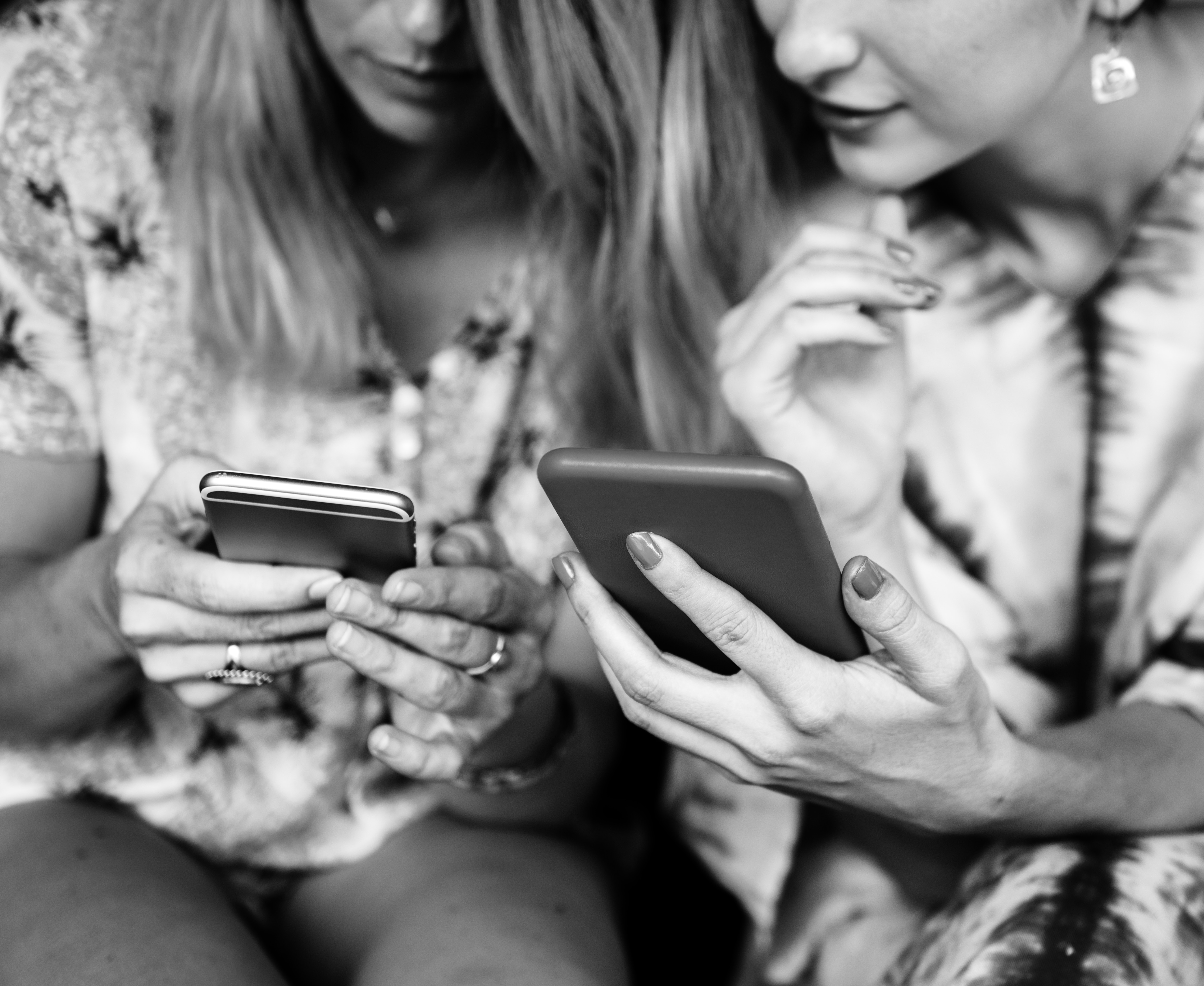 Divulgación
Situación de las mujeres y la condición de sus derechos
Sembrar una nueva manera de ver el feminismo con nuevas estrategias de acción
Llevar los saberes del feminismo a otros sectores socioeconómicos y geográficos
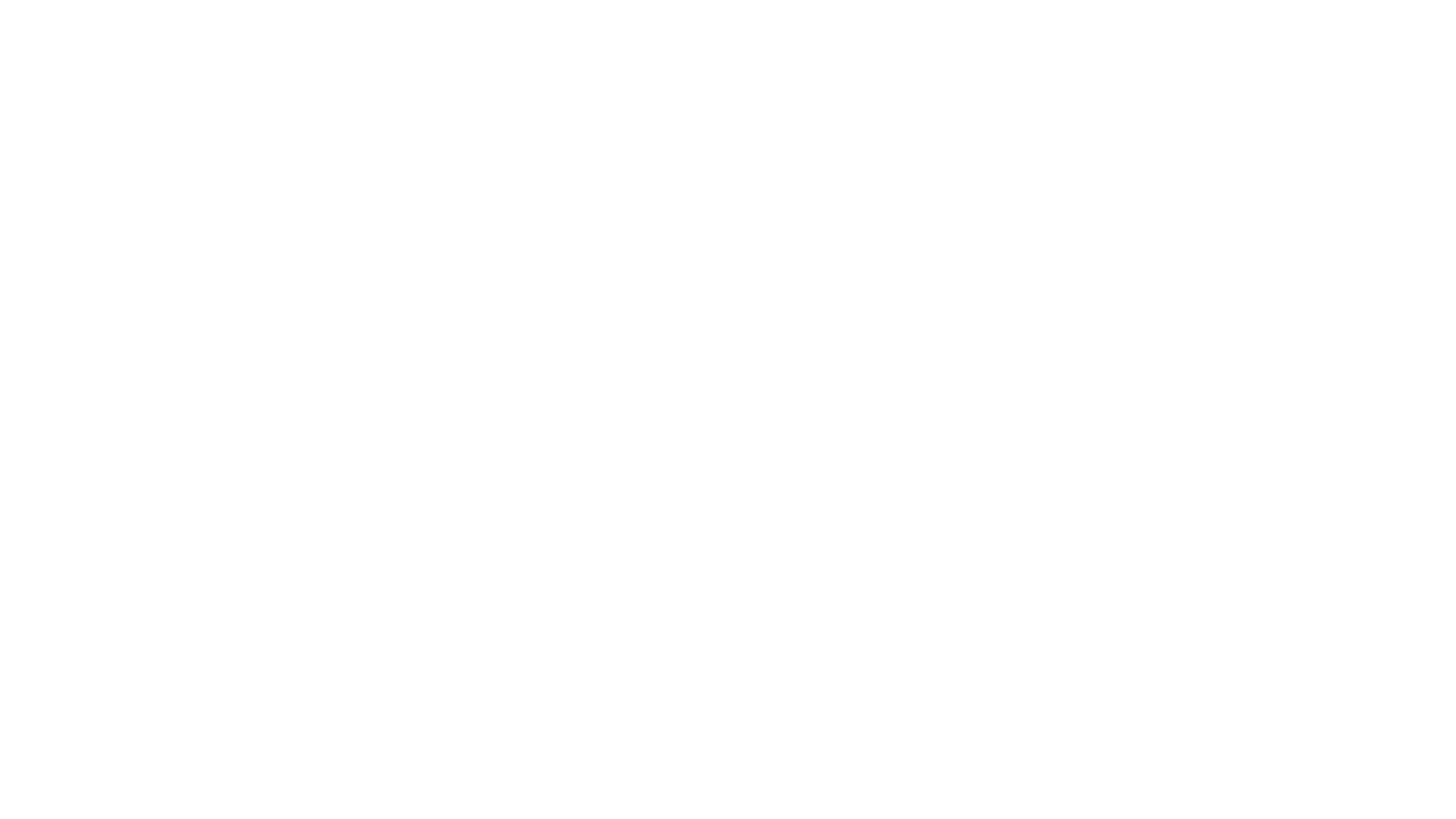 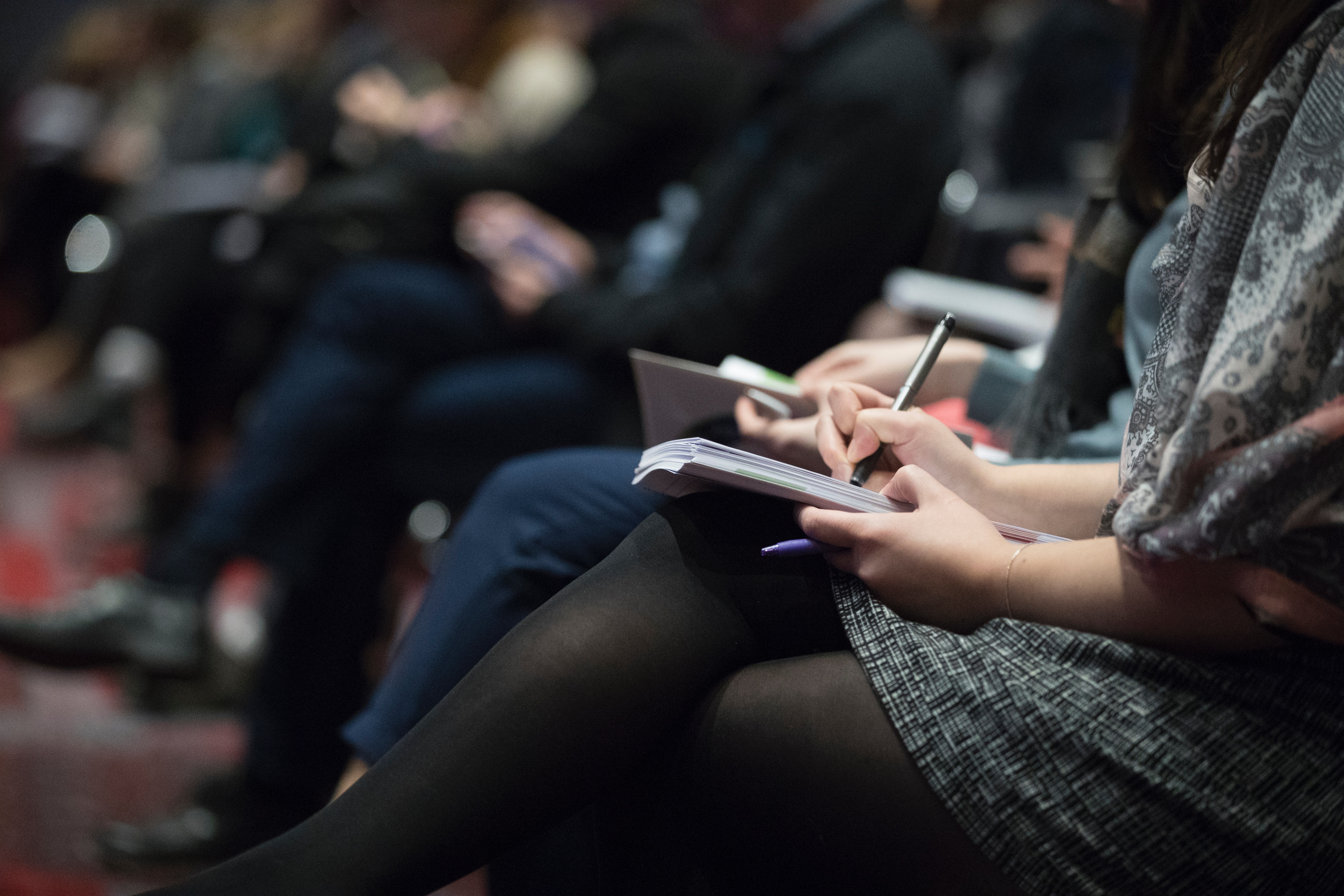 Cambiar la ignorancia sistematizada VS divulgación sistemática
Derechos de la mujeres a la soberanía de su cuerpo
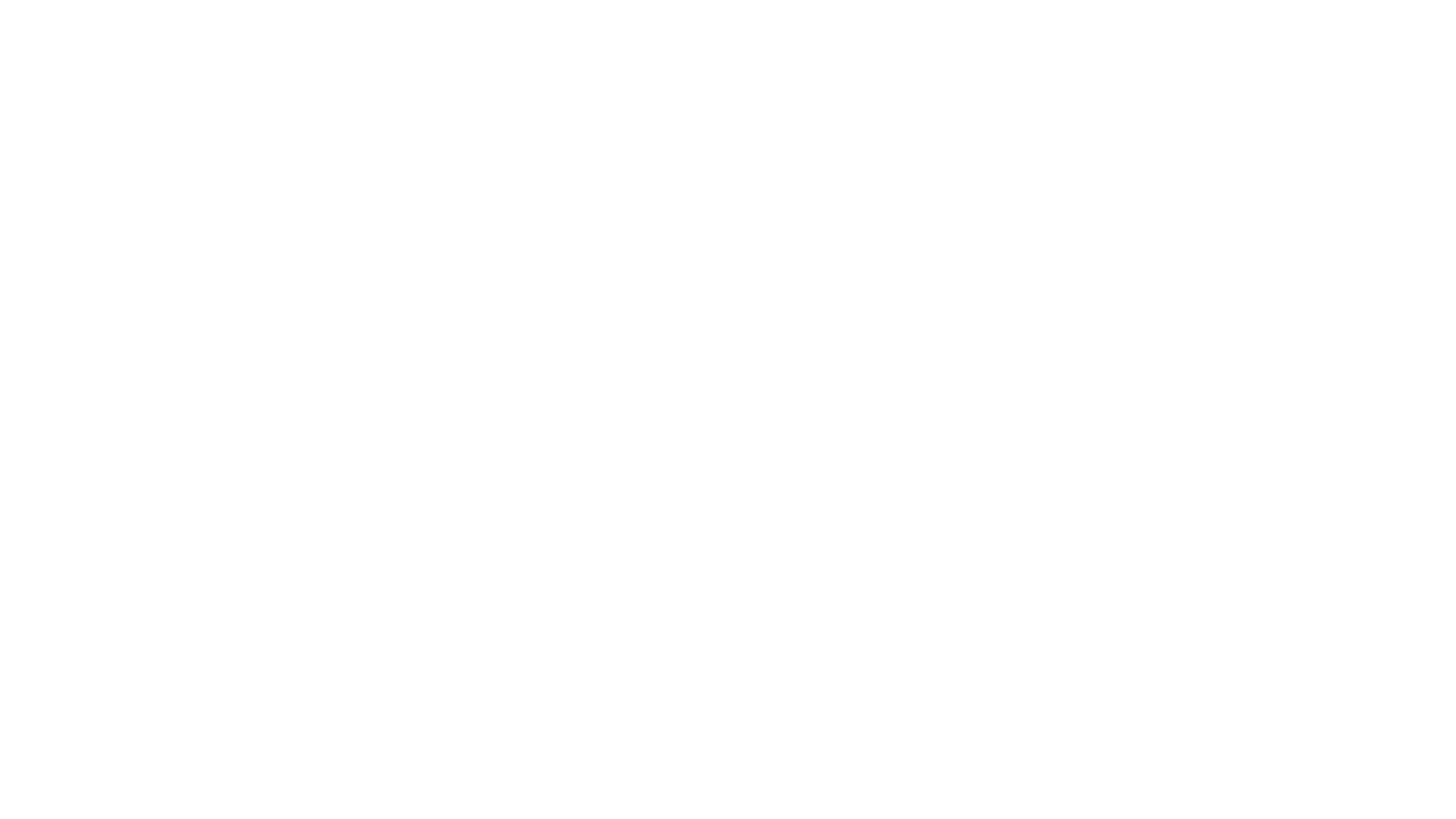 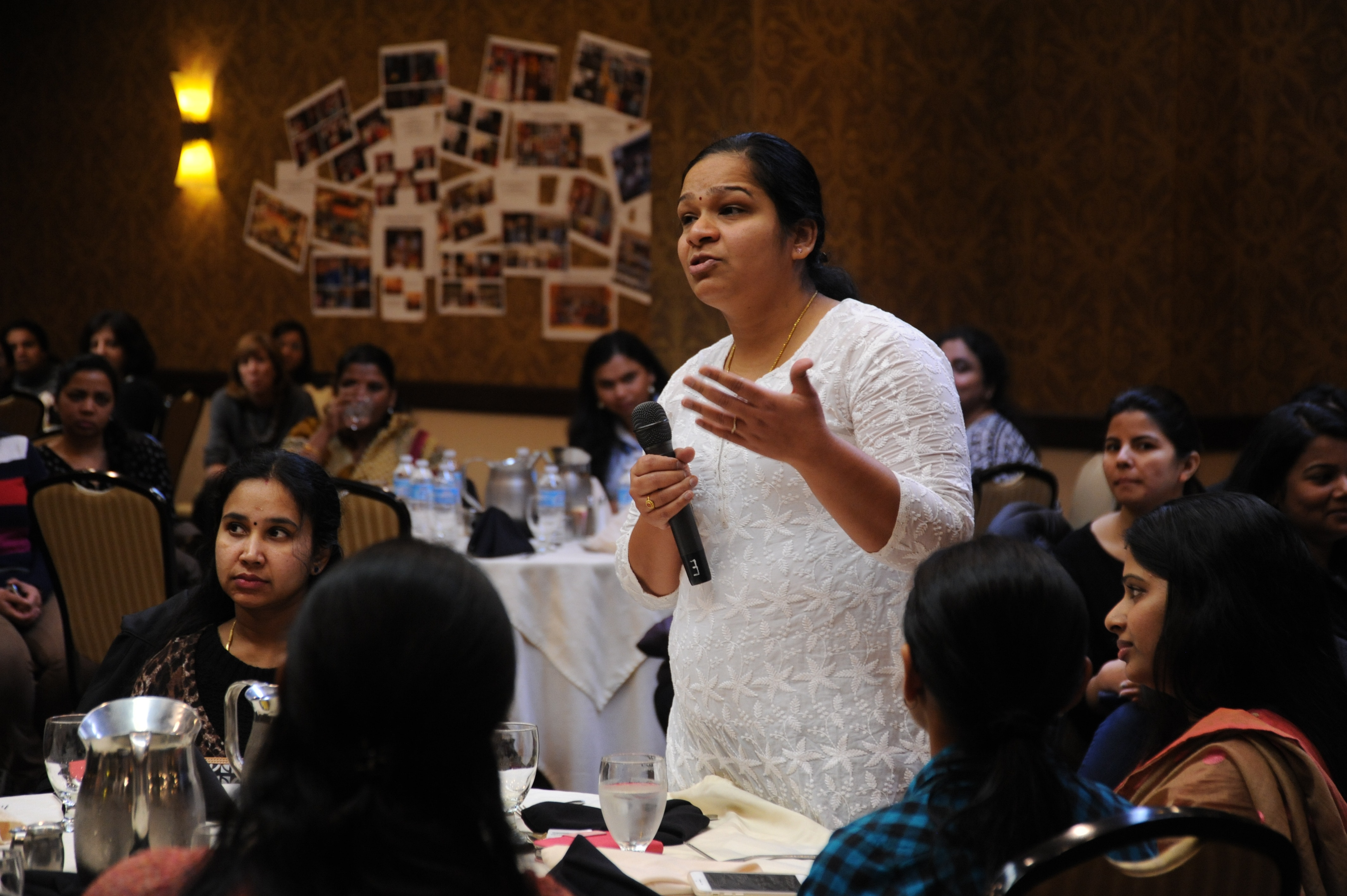 Accionar saberes.
Captación de propuestas y proyectos disruptivos.
Qué se busca:
Sacar el feminismo de la centralización en la que se encuentra y llevarlo a reorientar una nueva historia para las mujeres
Evaluar las acciones
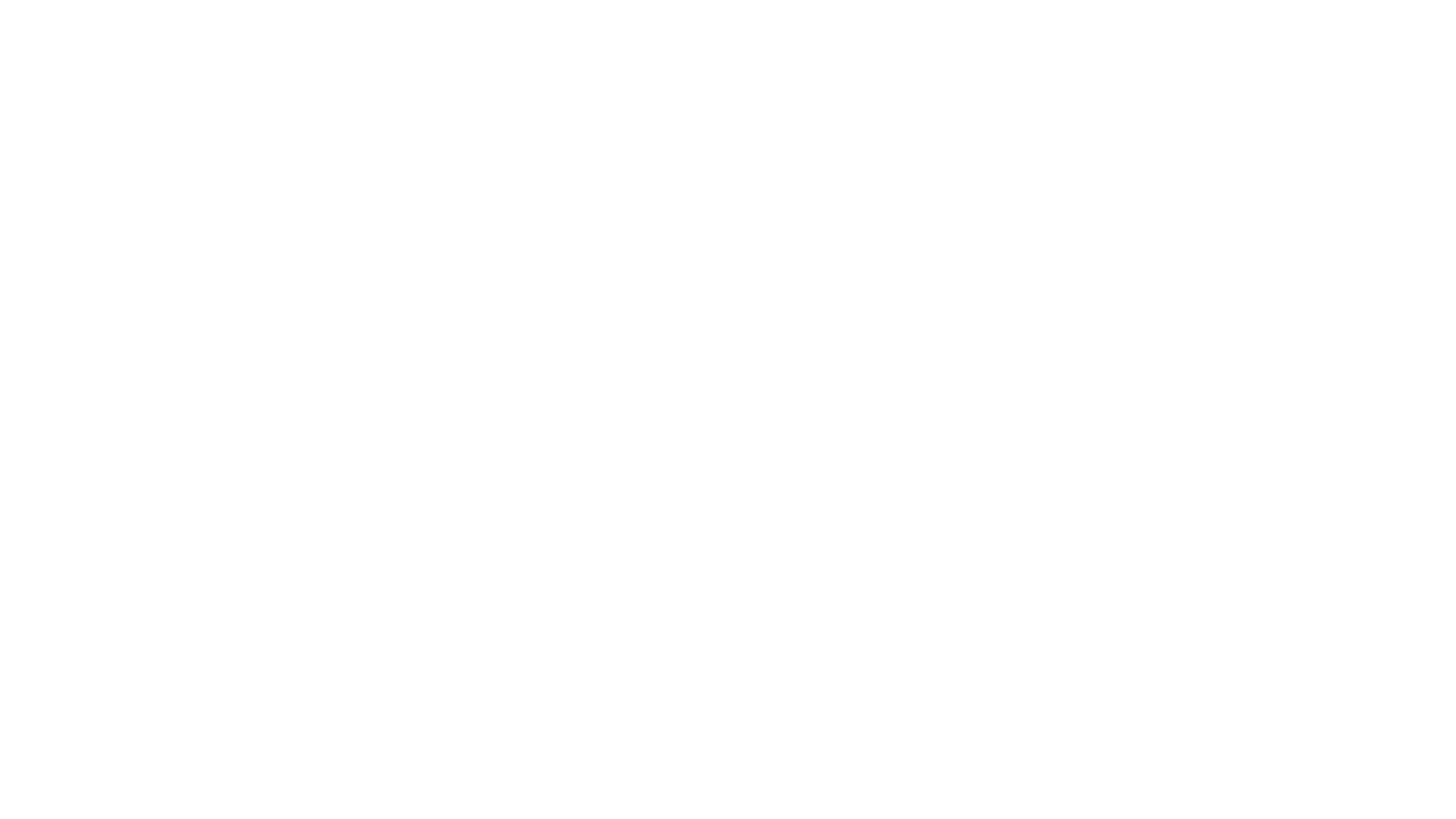 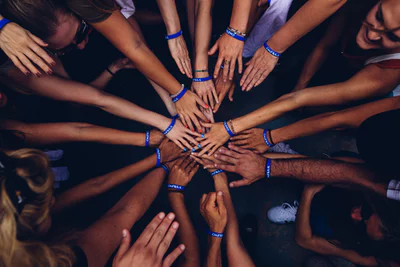 Cómo
Red de Mujeres feministas en acción
Captación y creación de proyectos
Capacitación 
Modelo de apropiación de saberes
Modelo de evaluación
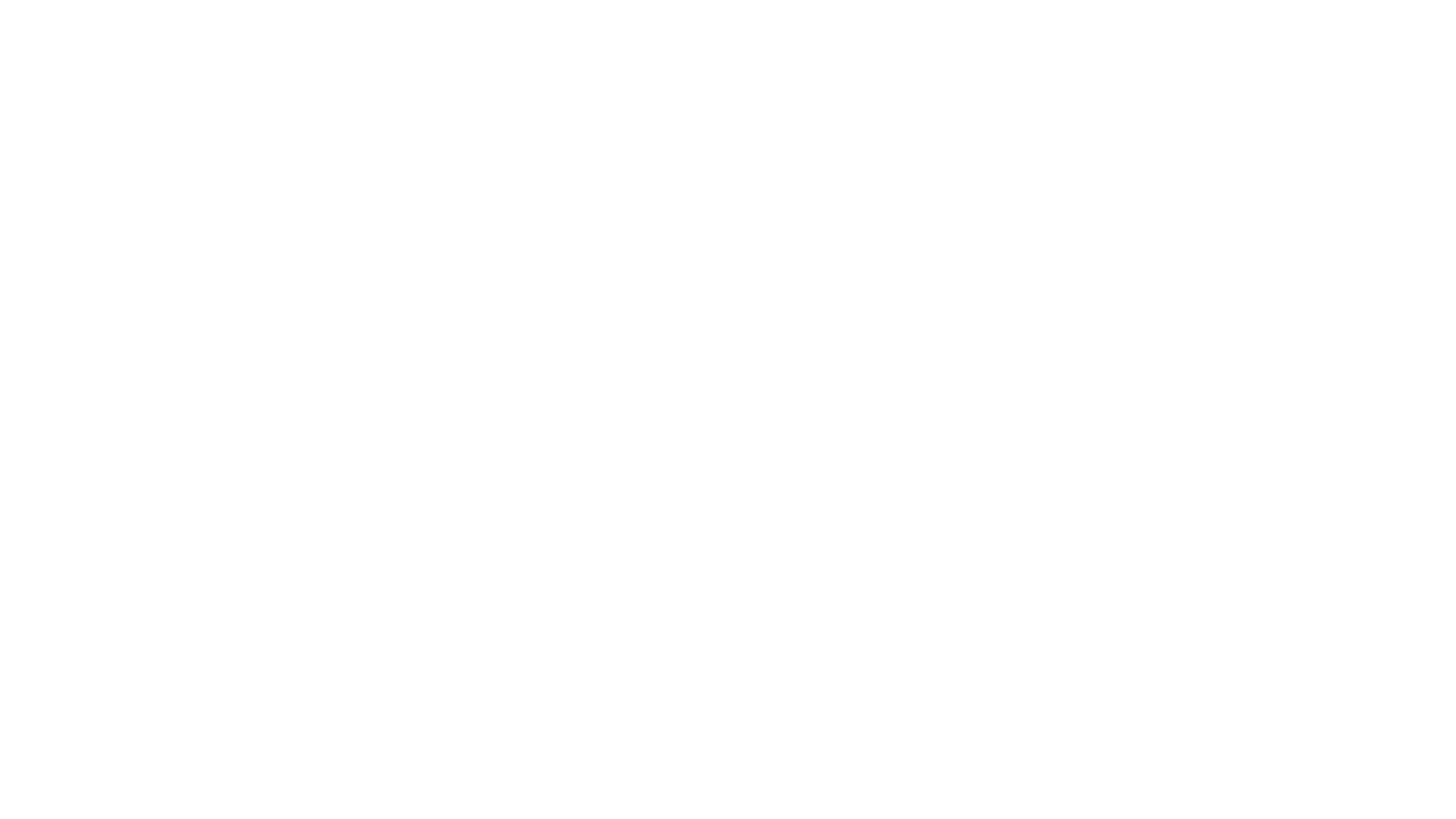 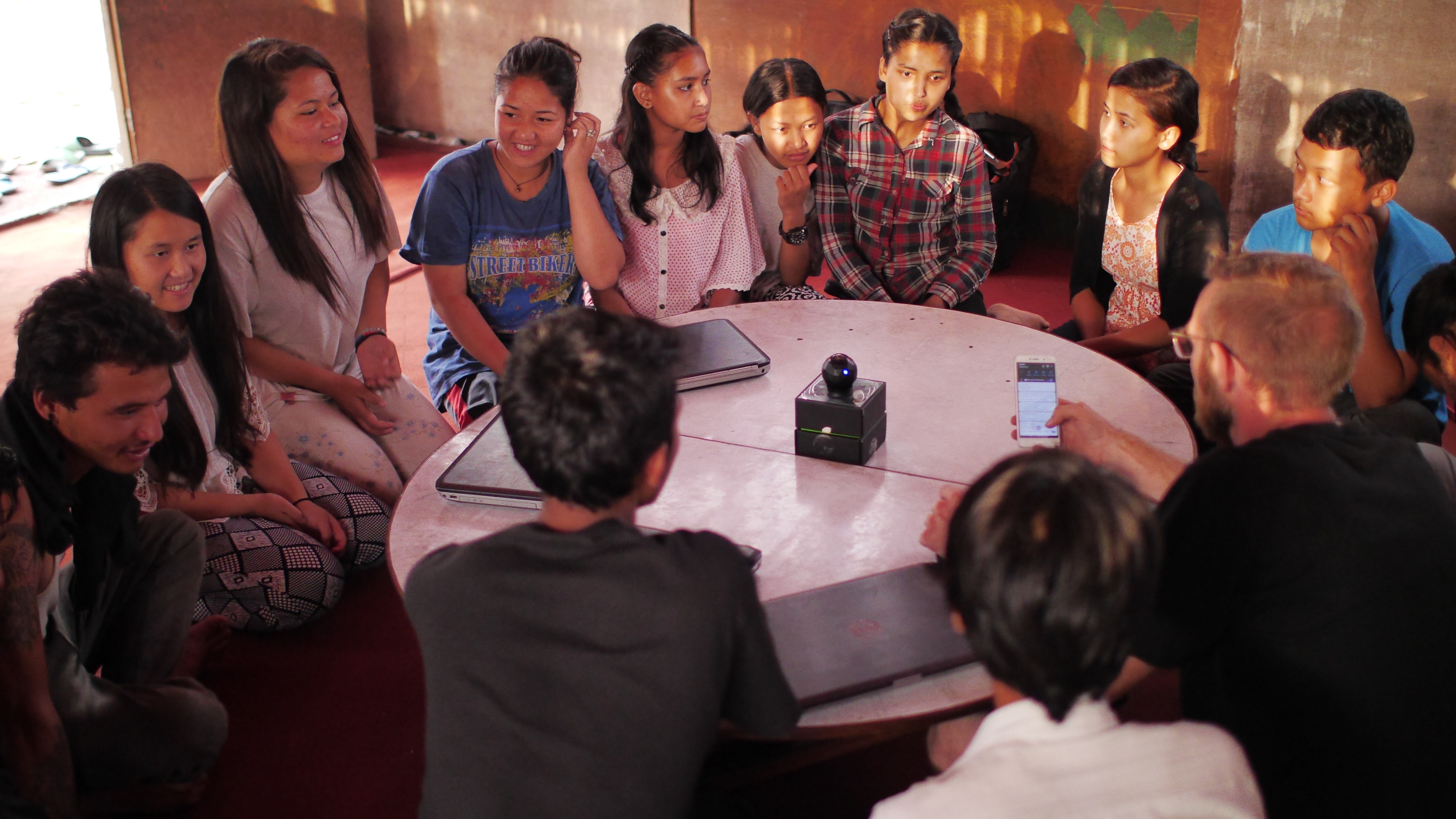 Creación de una Red de Jóvenes Semilla (Jóvenes de 11 a 20 años)
Quién es la chica del espejo?
Todas las mujeres
sin saberse con derechos
“Quienes no se mueven no notan sus cadenas”
ROSA LUXEMBURGO